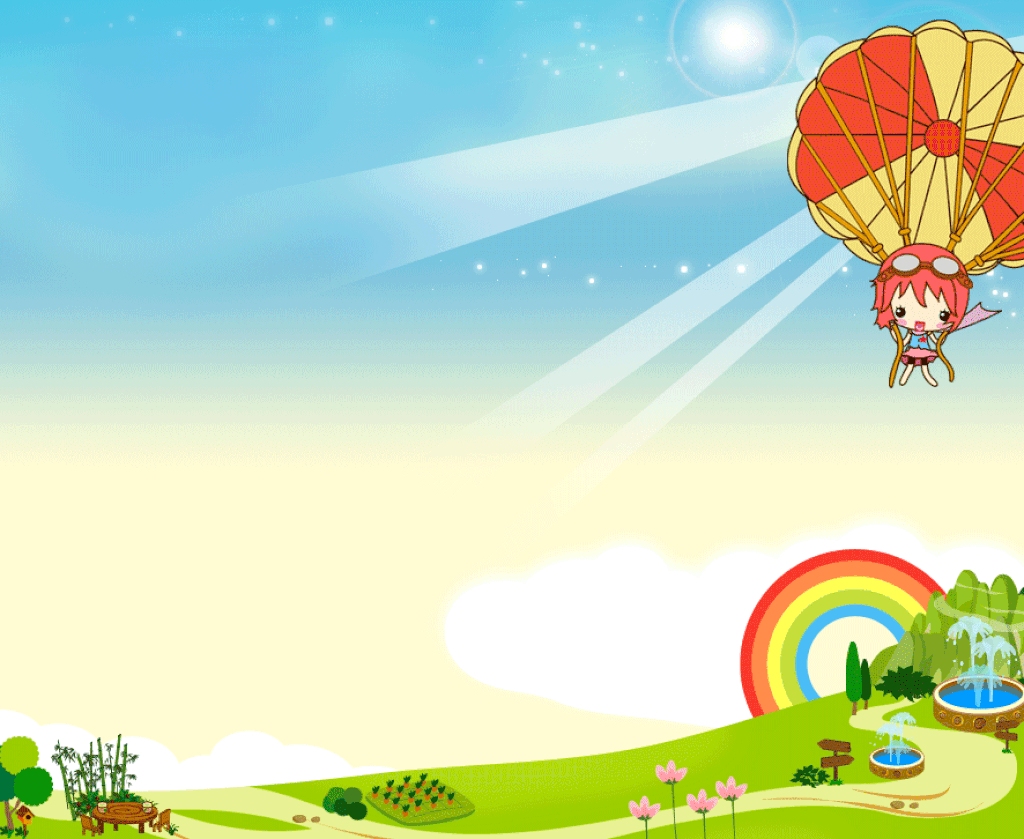 Phòng giáo dục và đào tạo huyện Gia Lâm
Trường mầm non Hoa Sữa
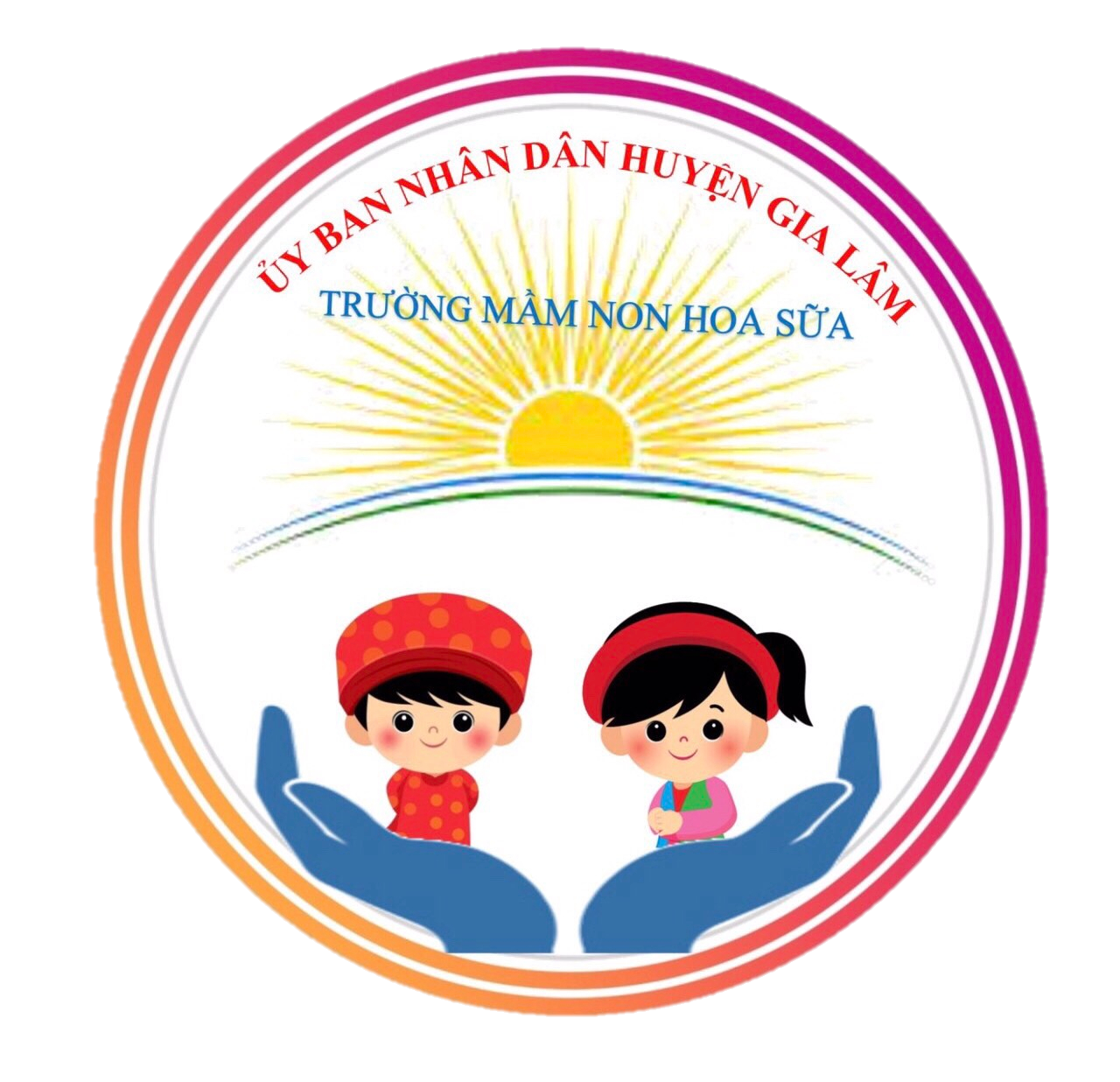 Lĩnh vực phát triển tình cảm: Kĩ năng xã hội
Bé giữ gìn vệ sinh
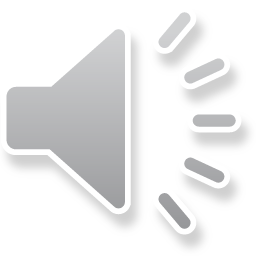 Lứa tuổi: Mẫu giáo nhỡ 4 – 5 tuổi
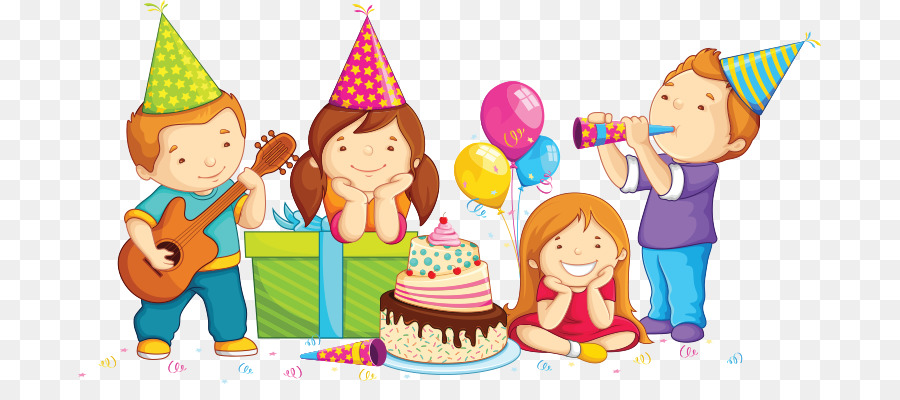 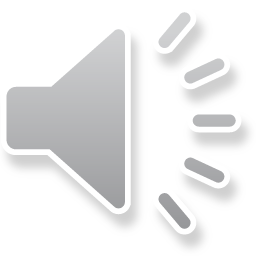 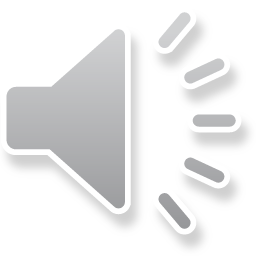 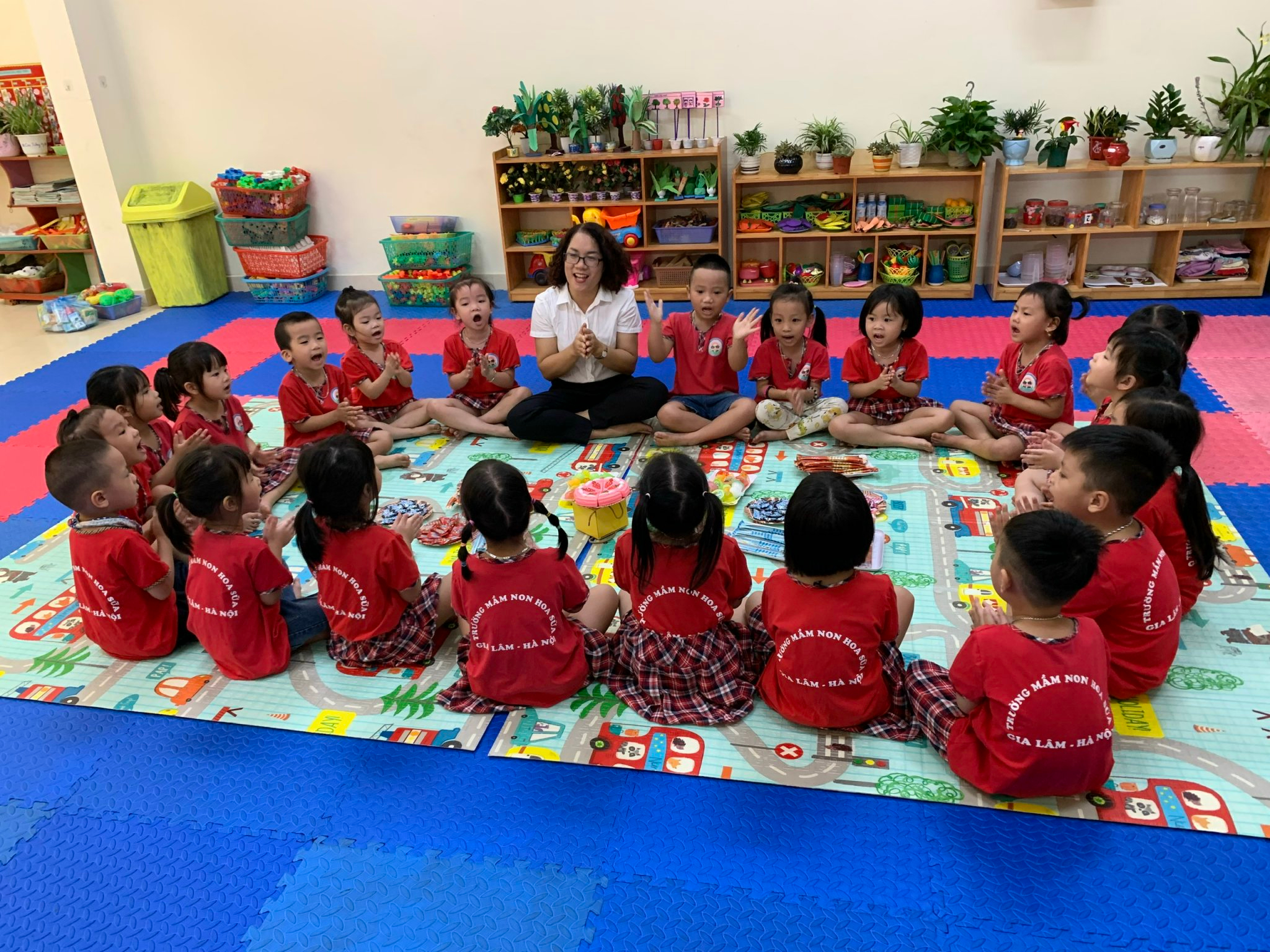 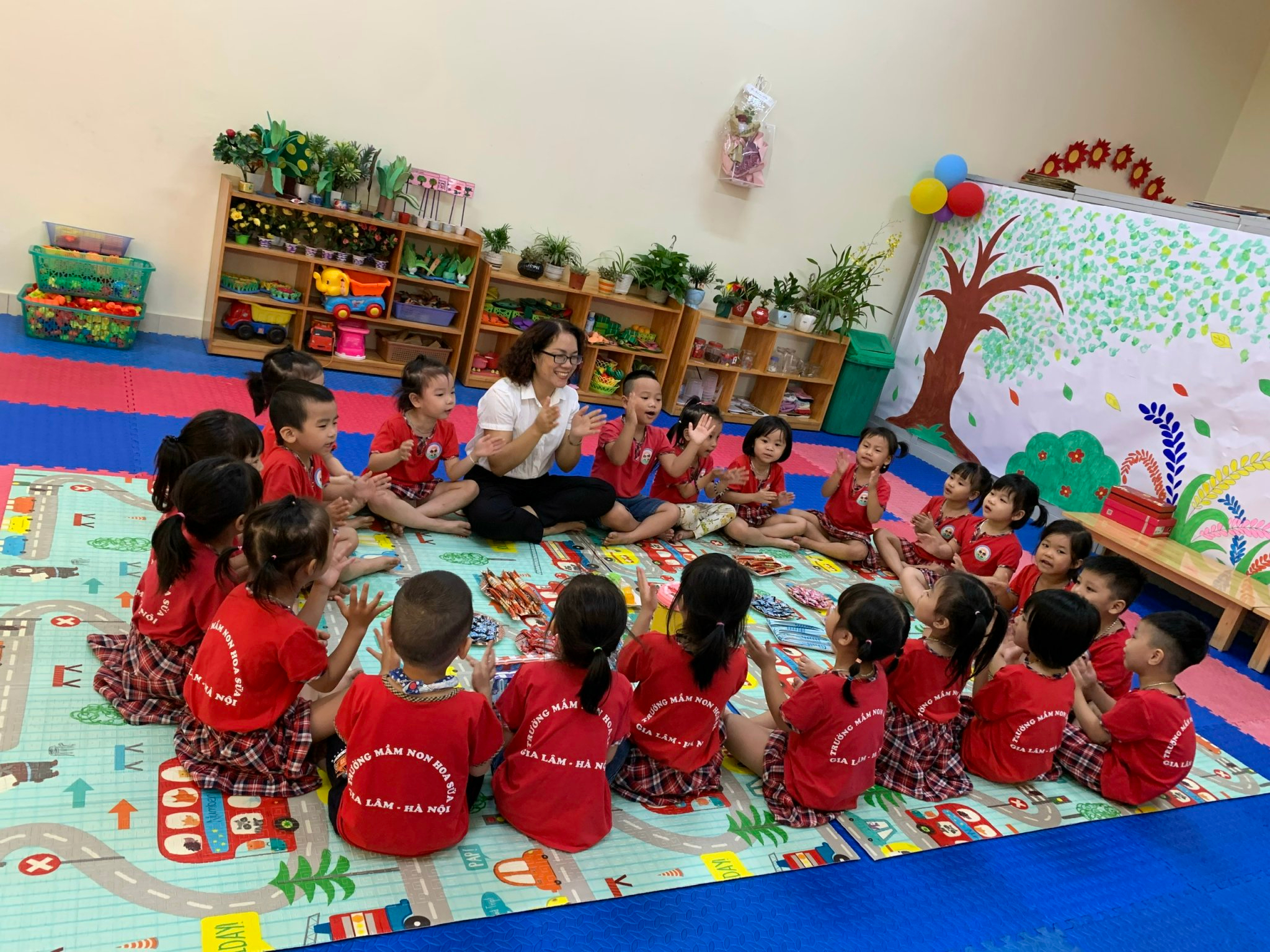 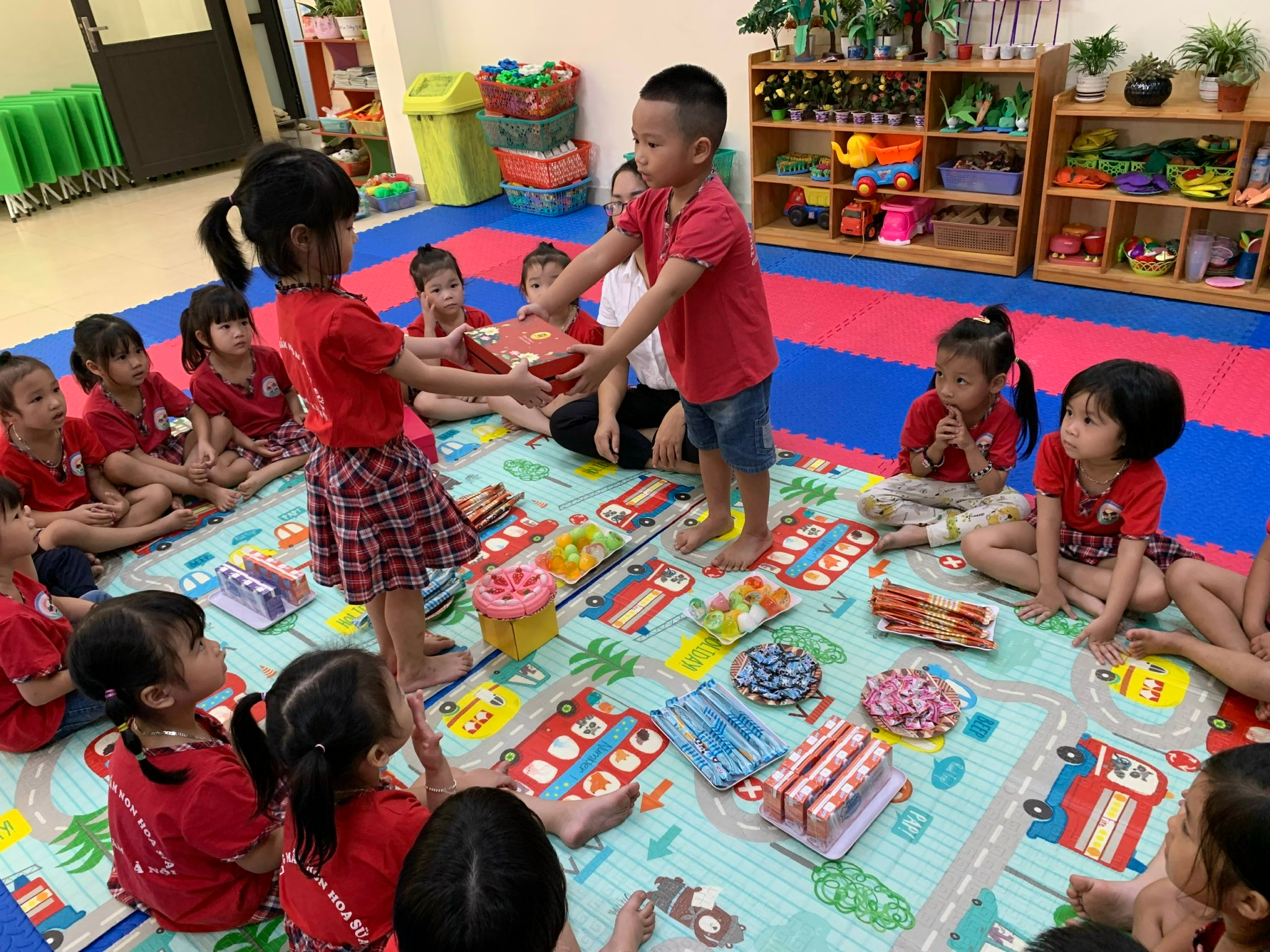 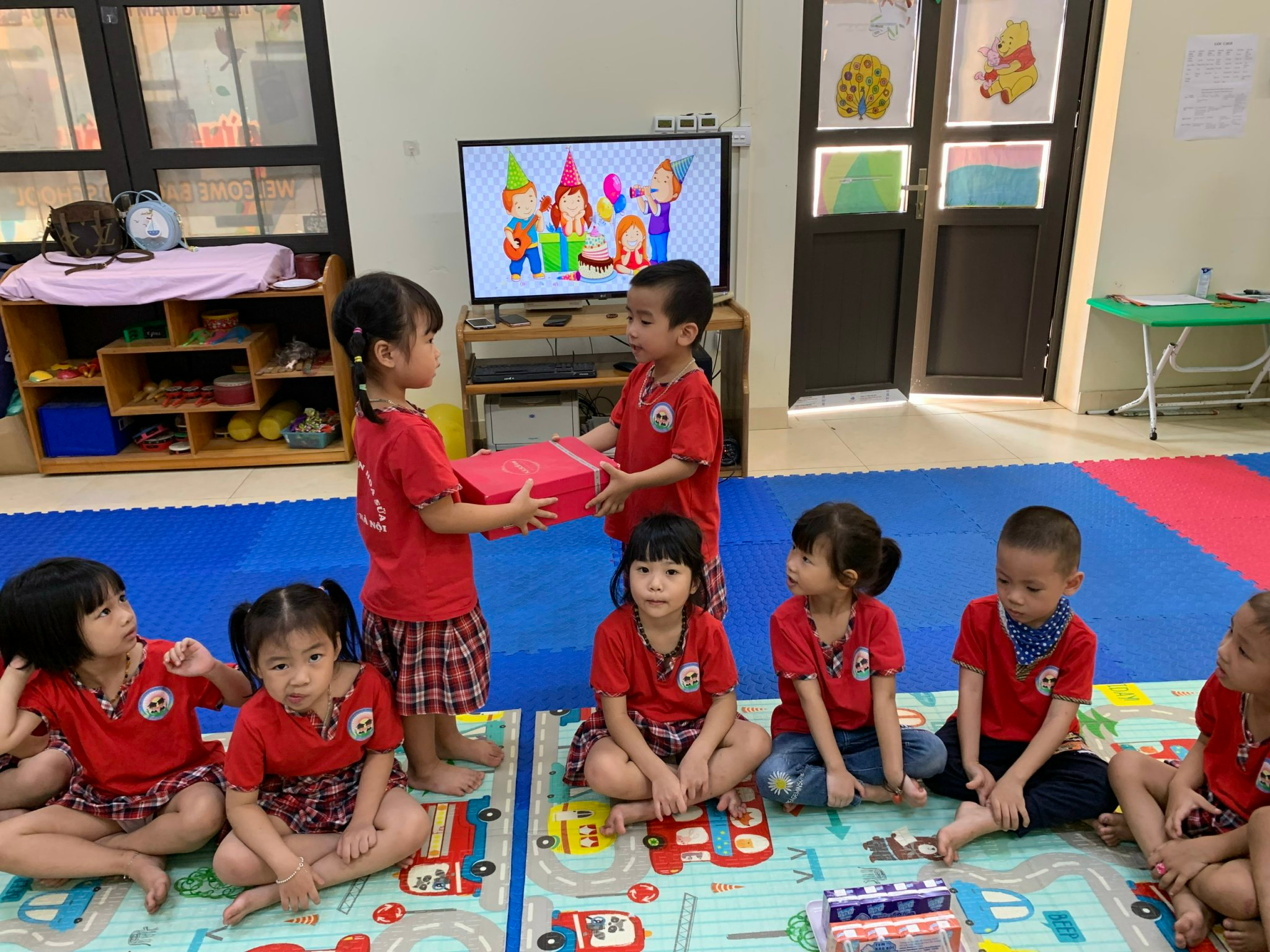 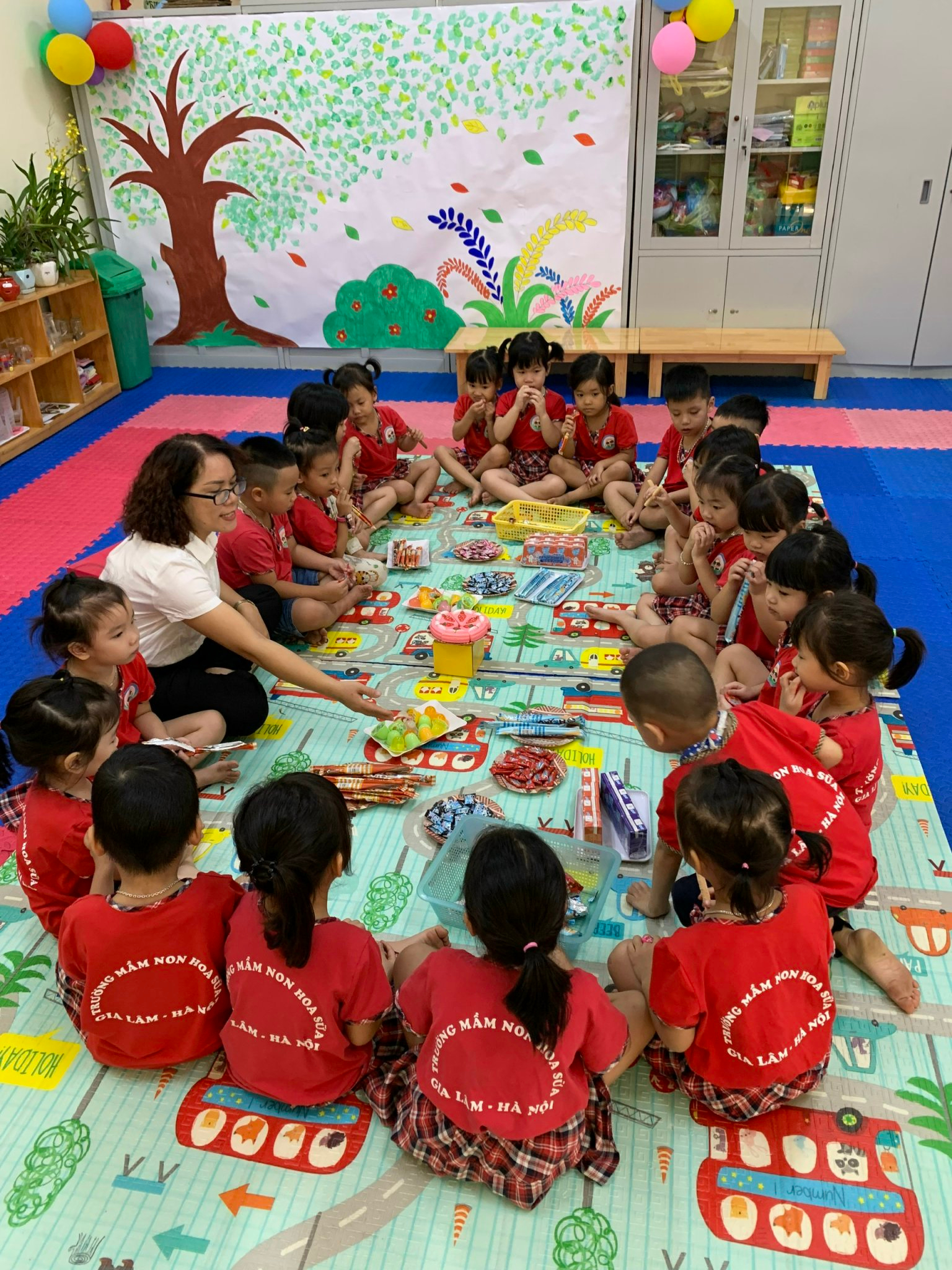 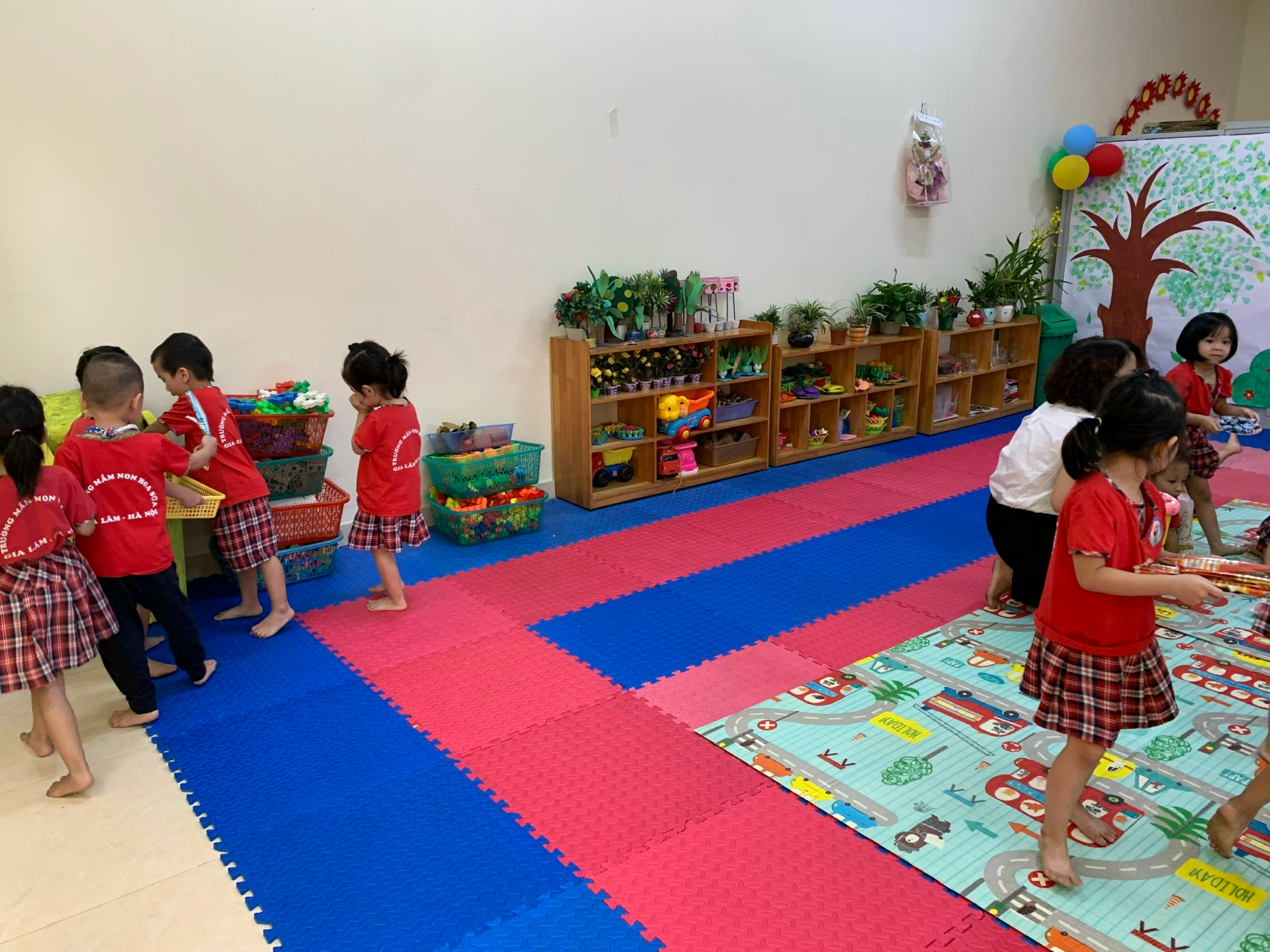 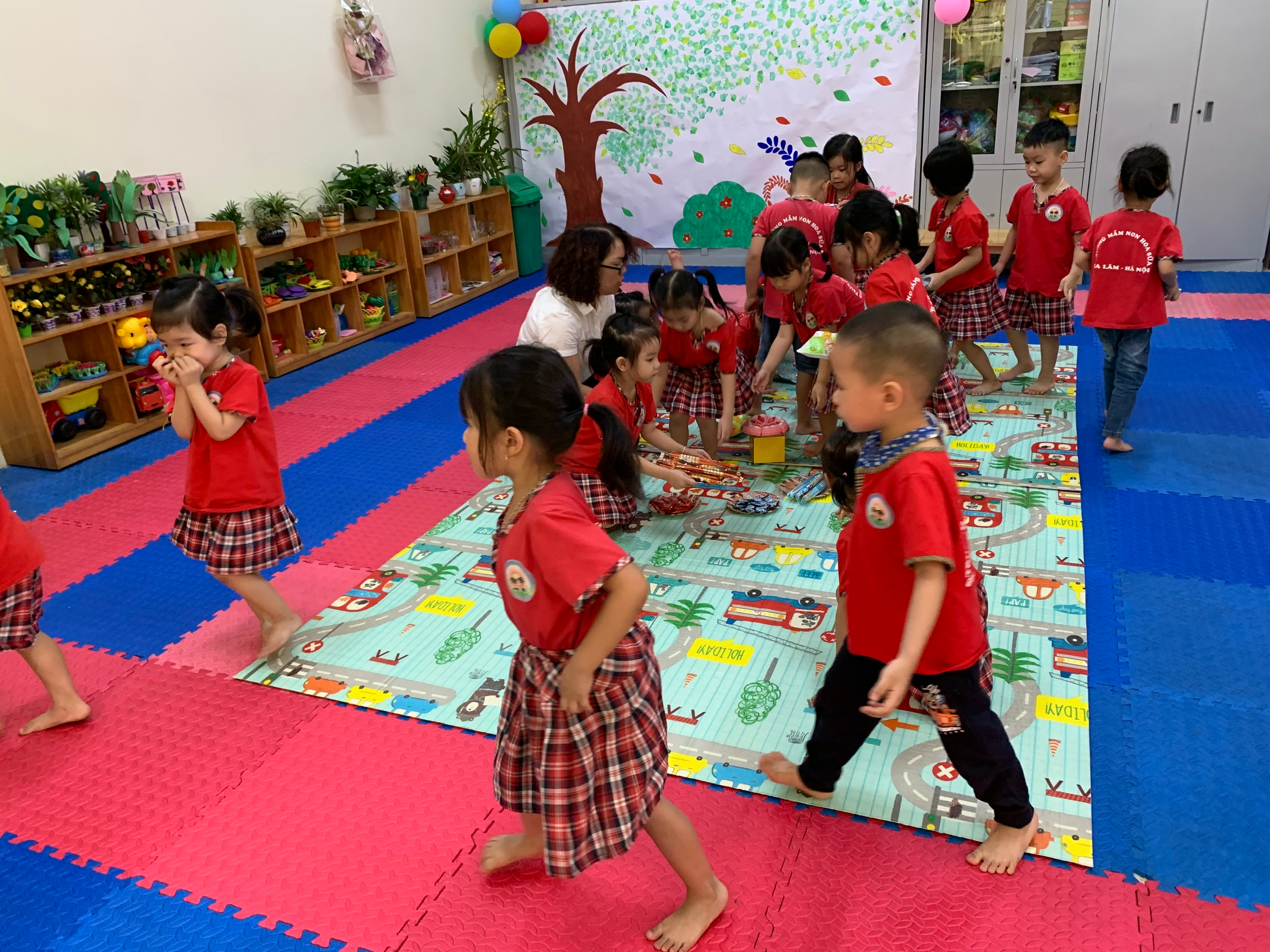 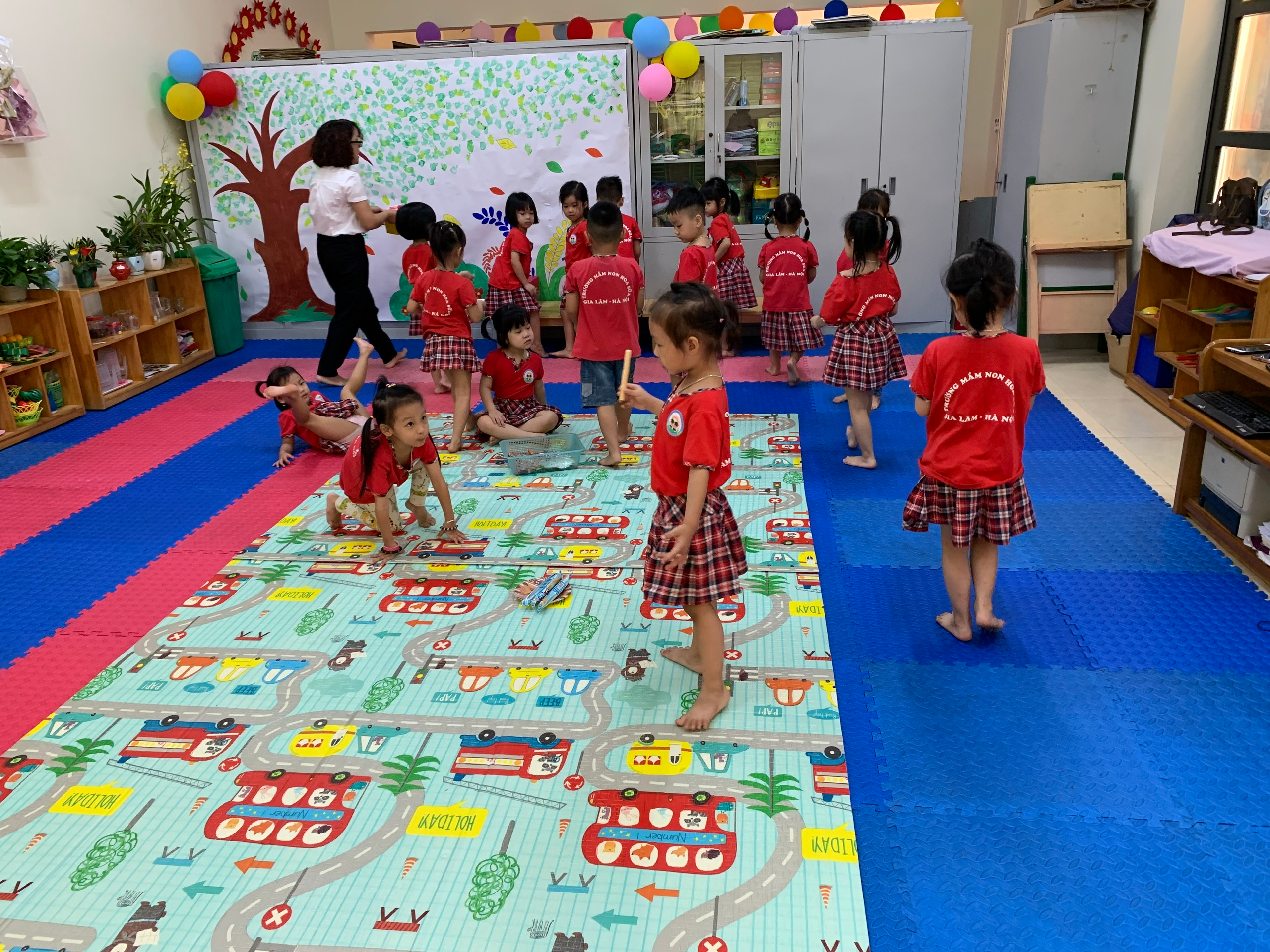 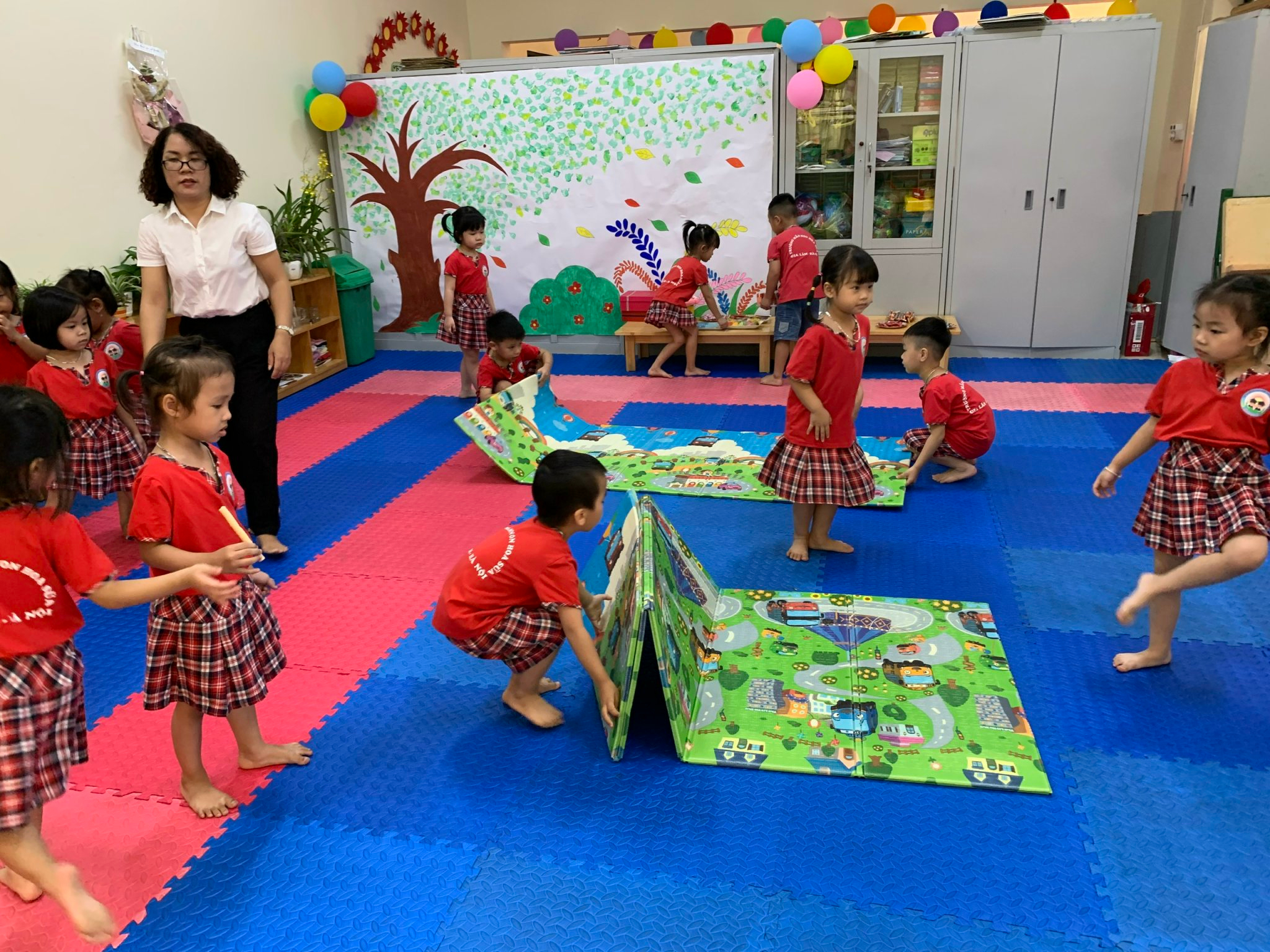 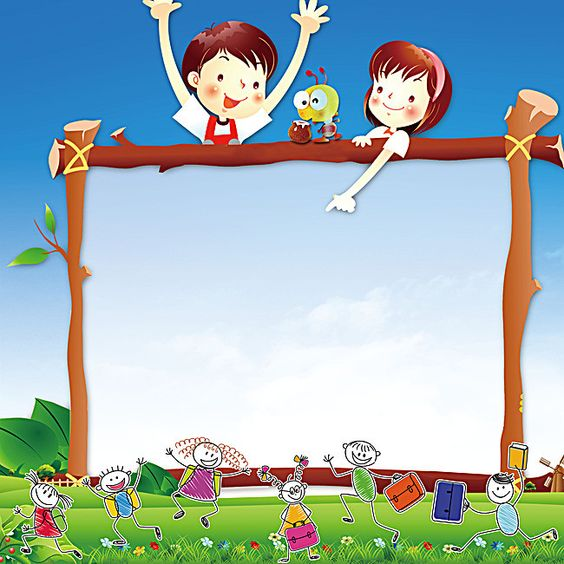 Trò chơi: Ghép tranh
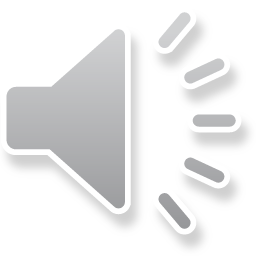 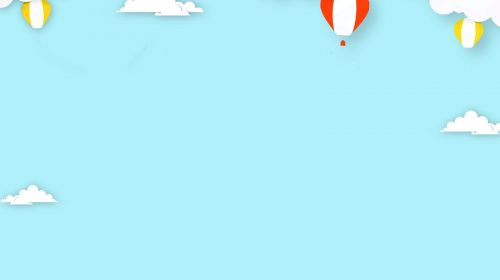 Quy trình vứt rác đúng nơi quy định
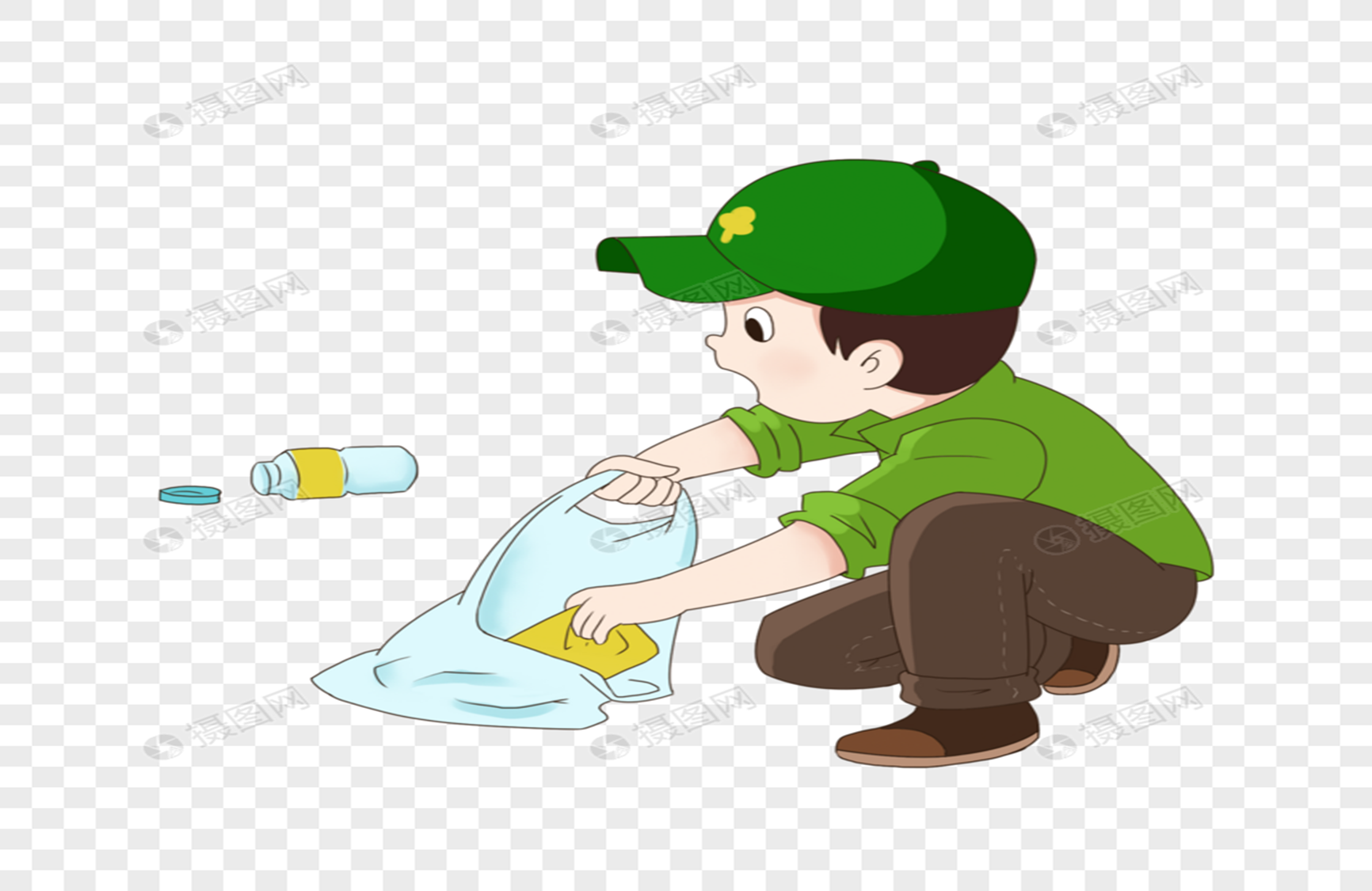 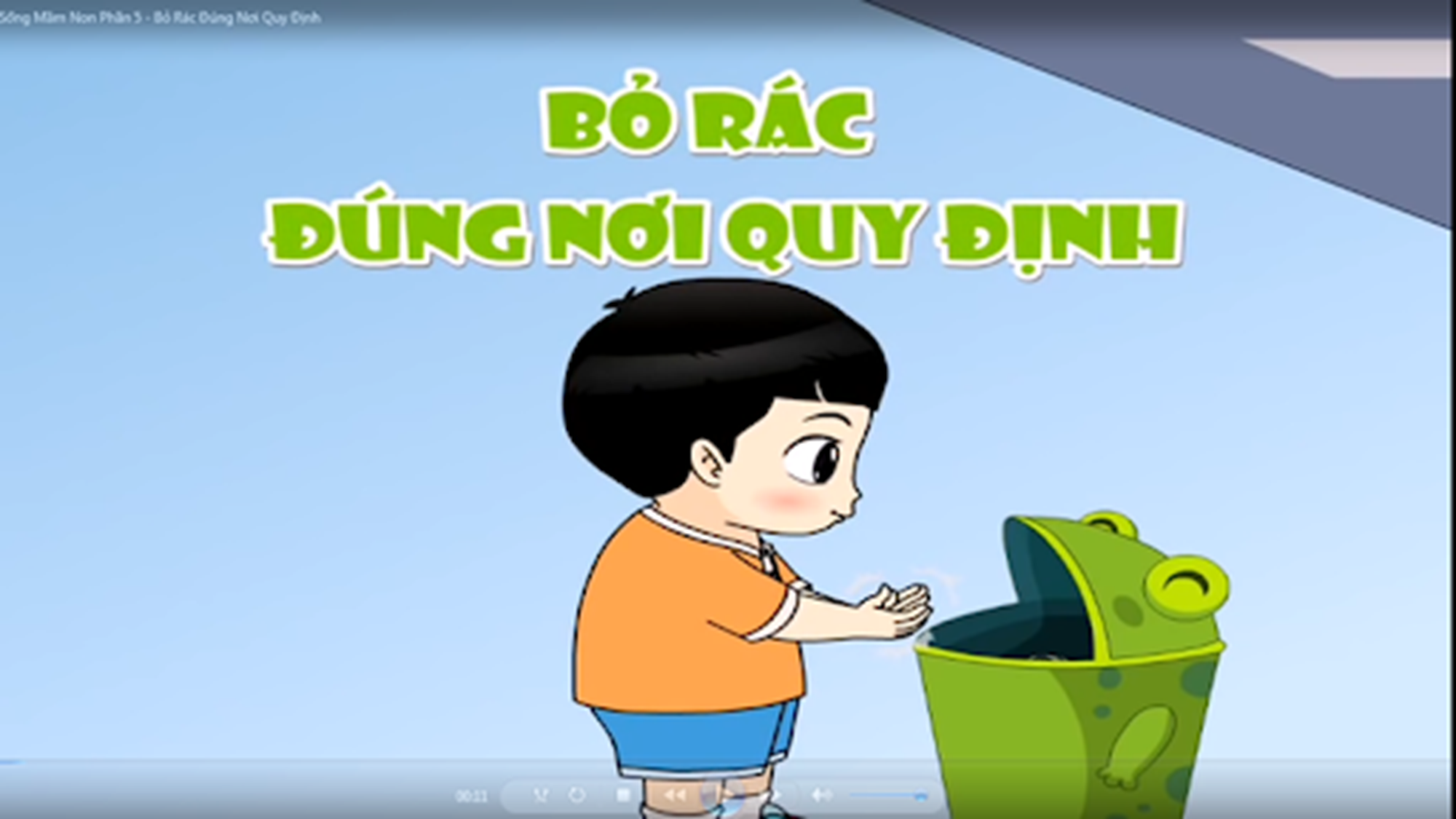 Nhặt rác lên
Vứt rác vào thùng
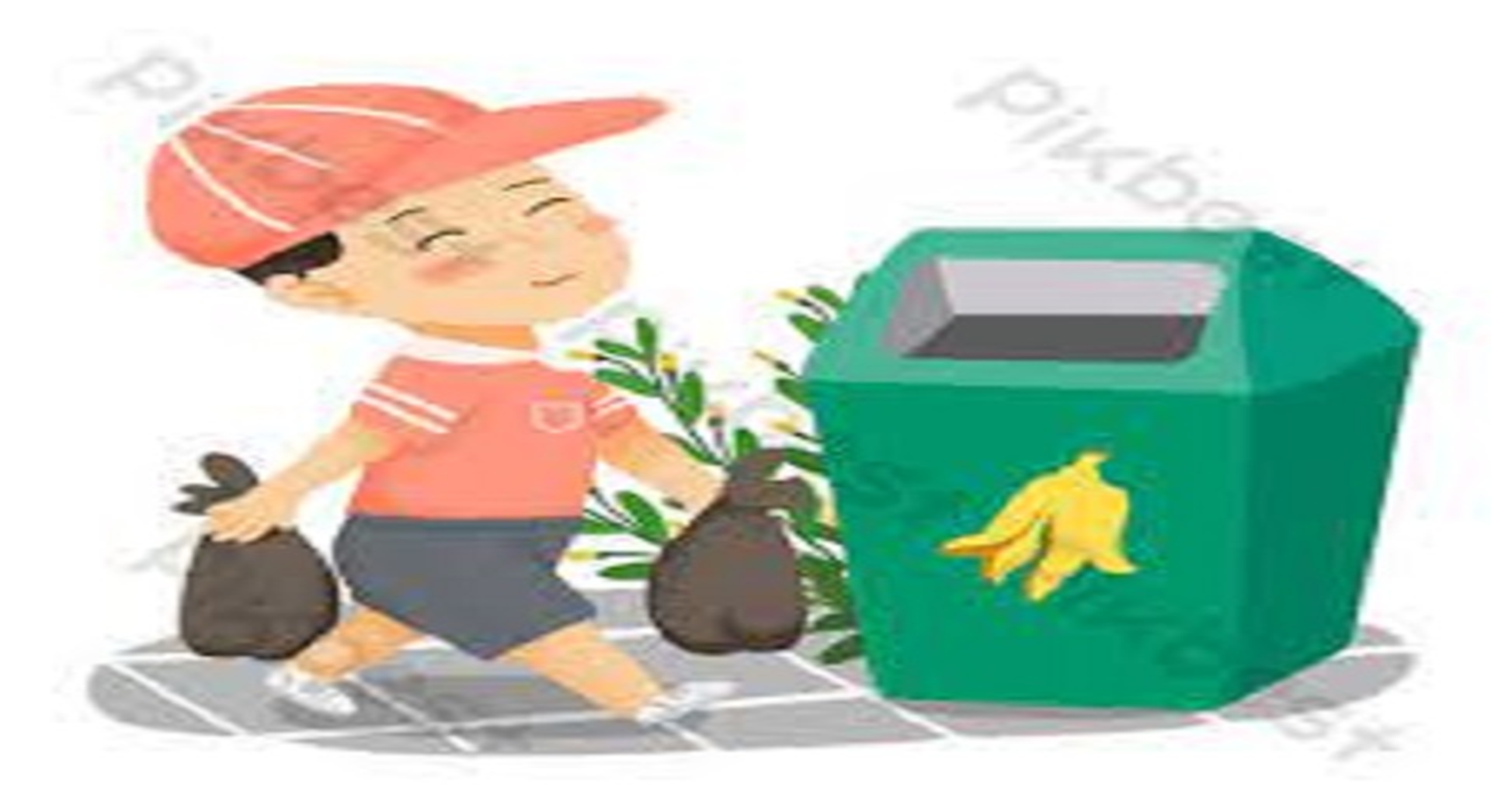 Đi đến thùng rác
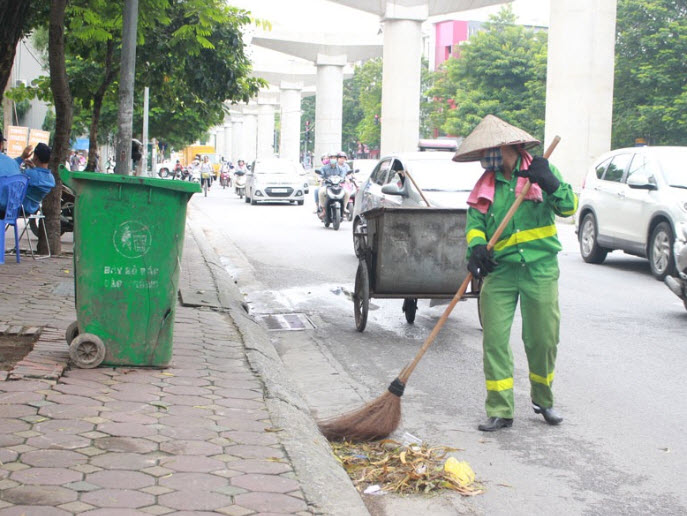 Hình ảnh bác lao công
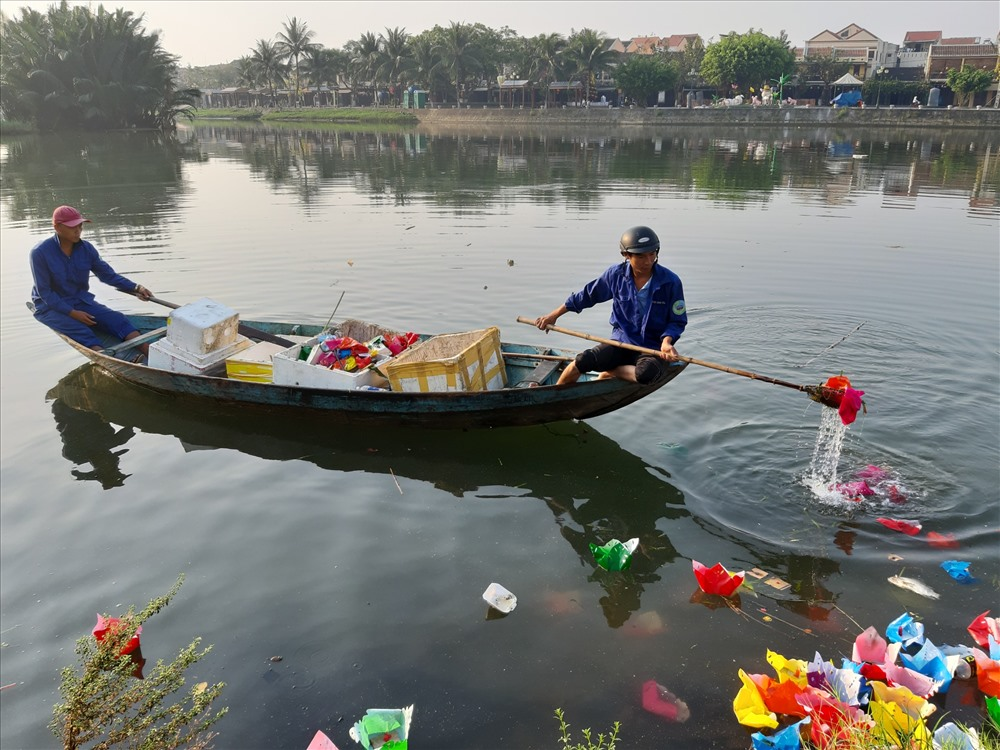 Bác lao công vớt rác dưới hồ
Mở rộng các loại rác
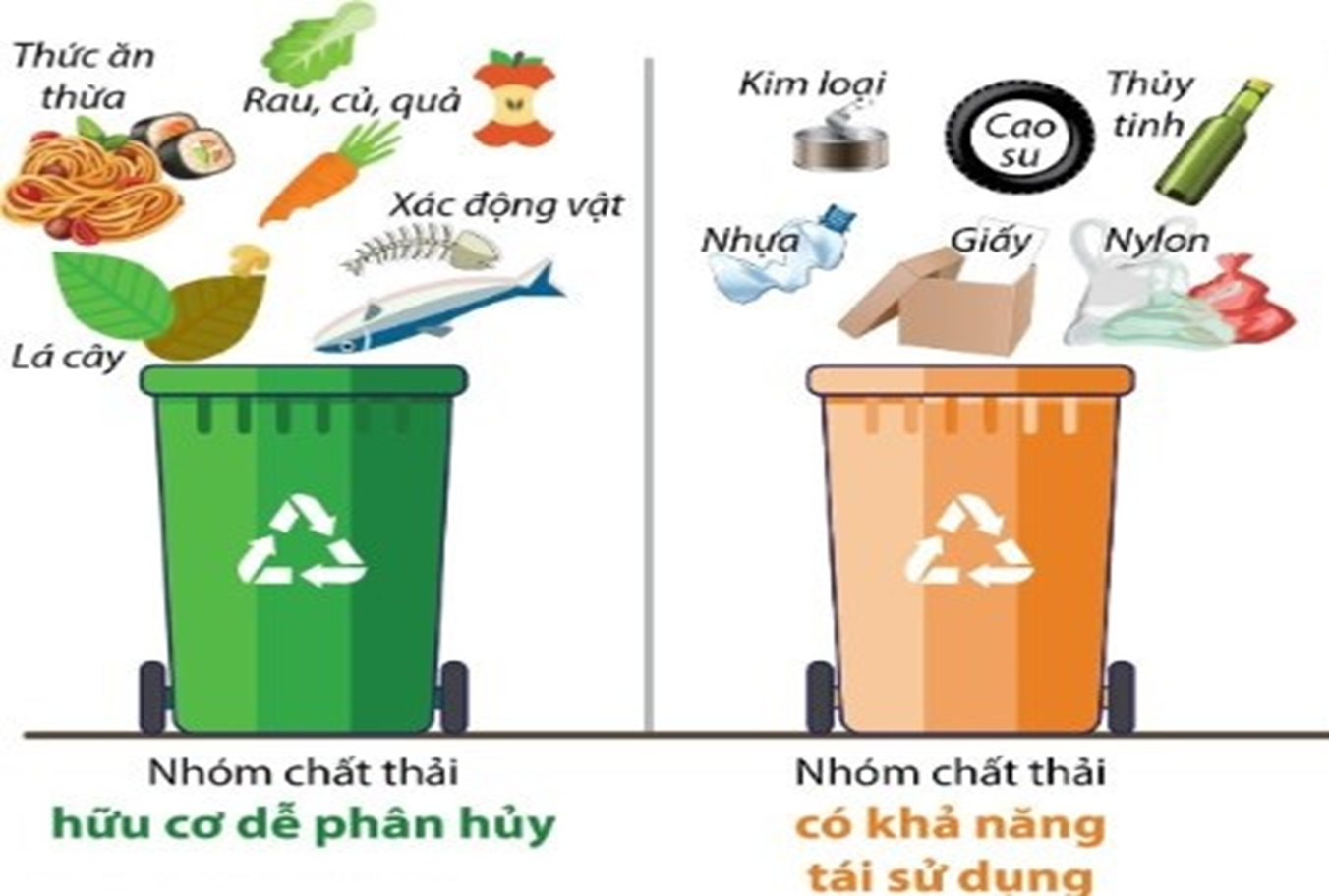 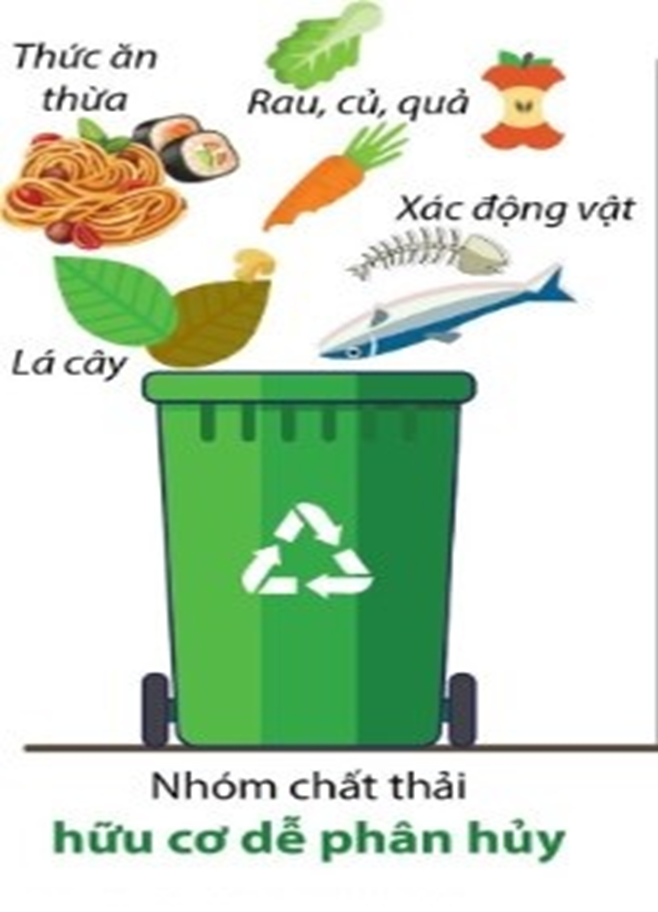 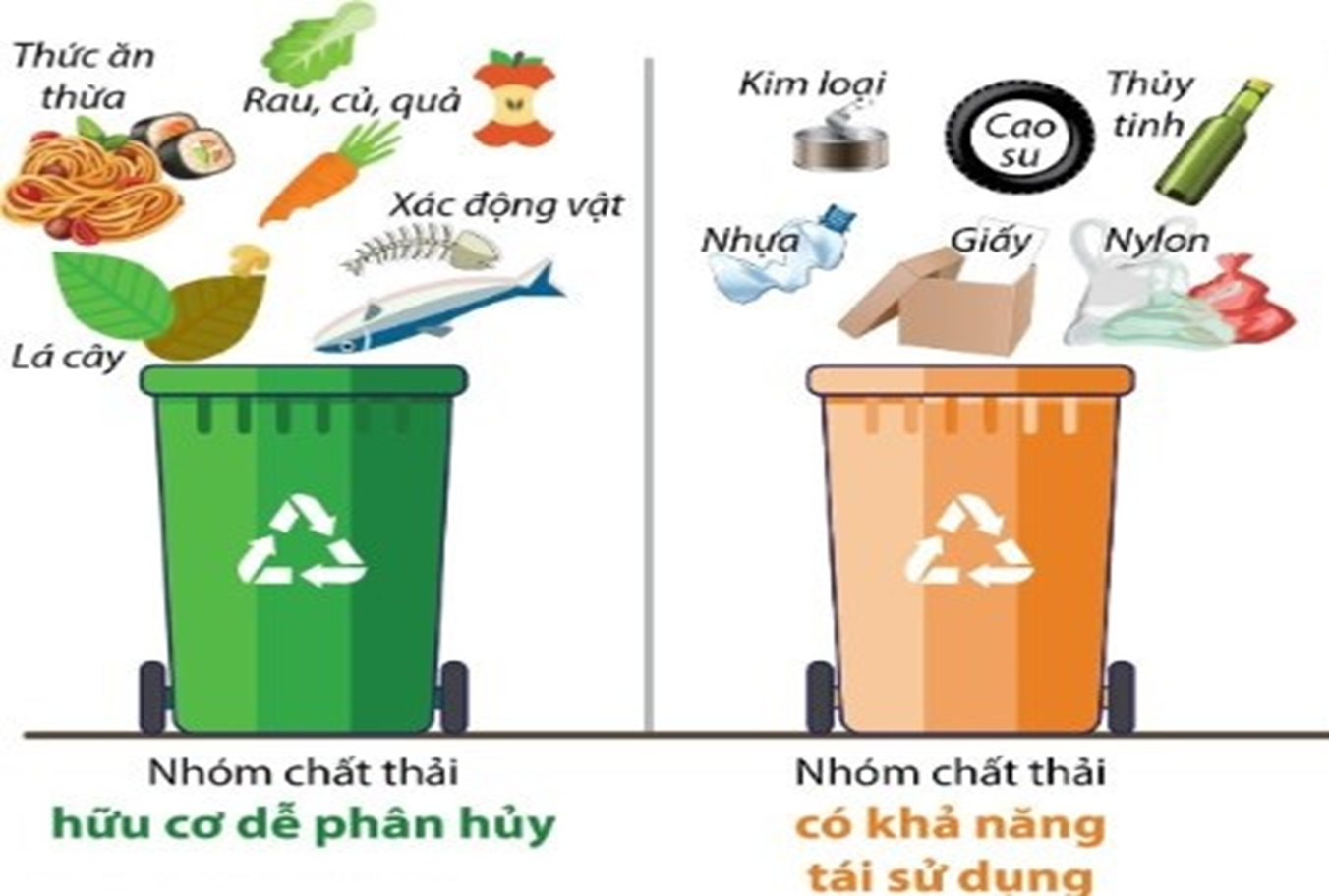 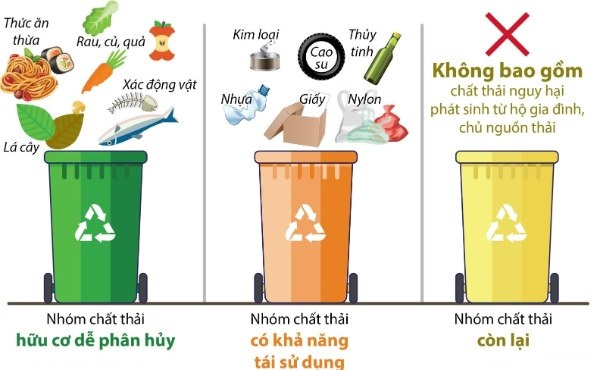 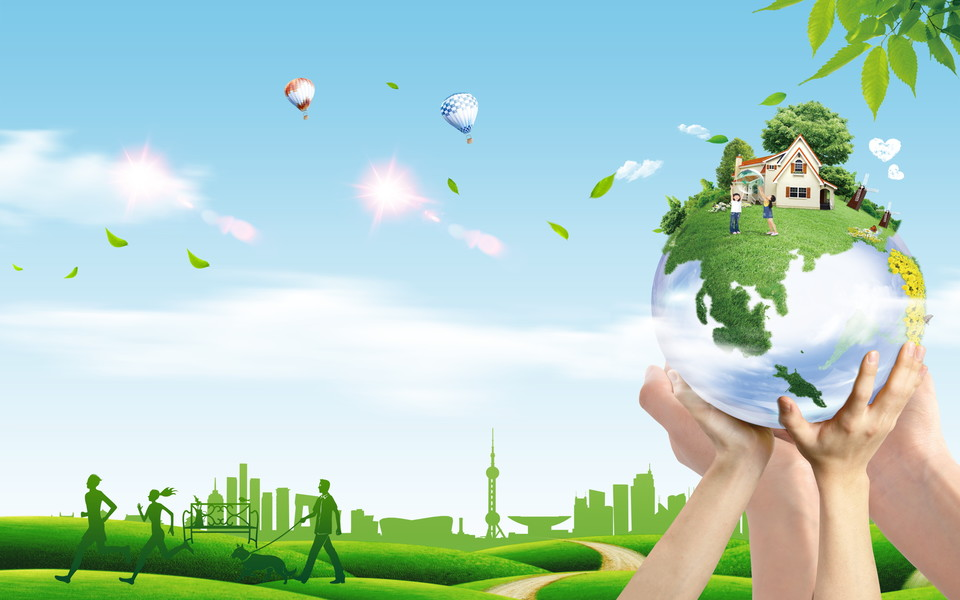 CHÀO MỪNG CÁC BÉ ĐẾN VỚI 
“ NGÀY HỘI 
MÔI TRƯỜNG XANH”
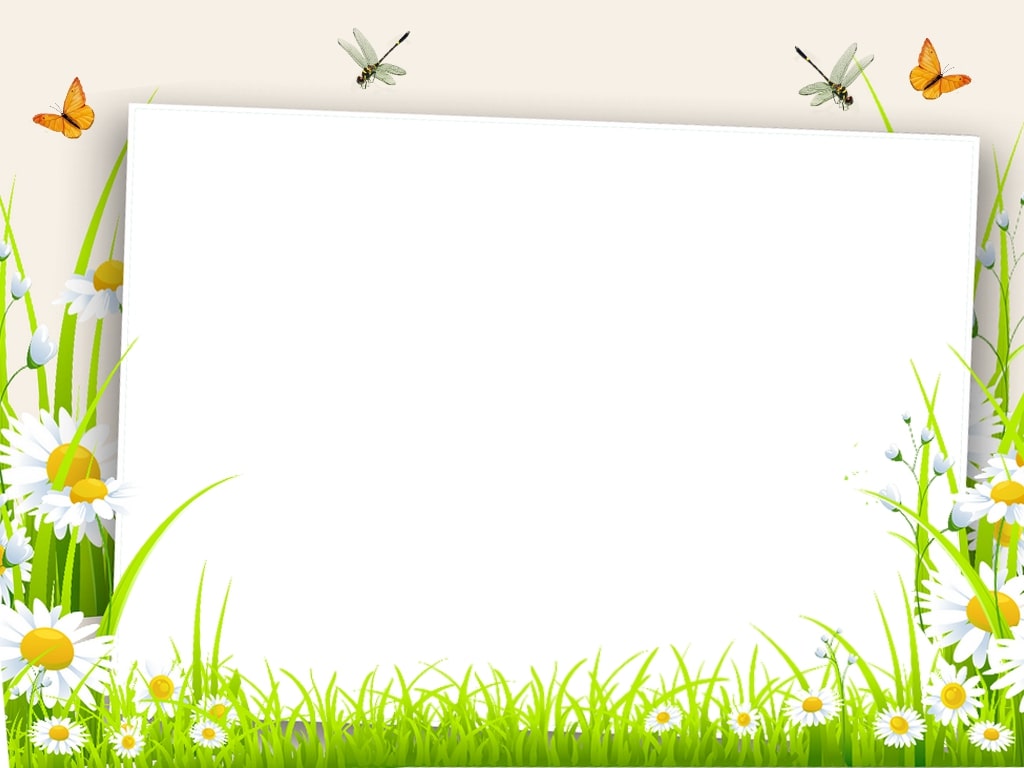 Trò chơi 1: Đội nào nhanh hơn?
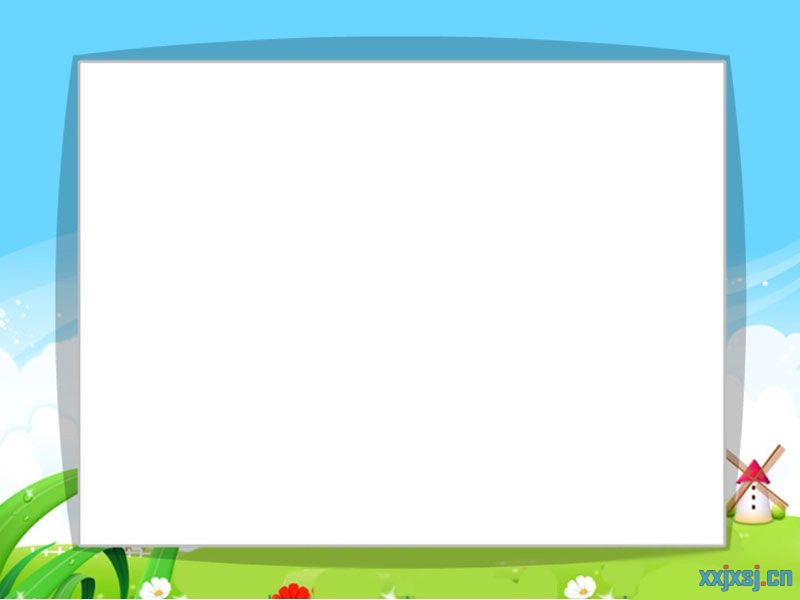 Câu hỏi số 1:
Khi nhìn thấy rác trên sân trường con sẽ làm gì?
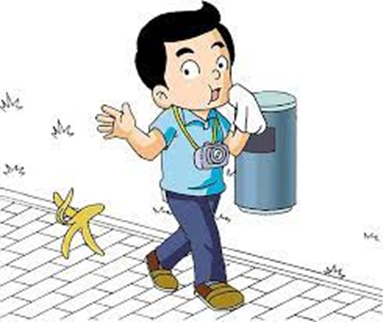 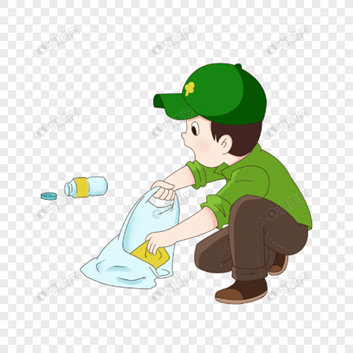 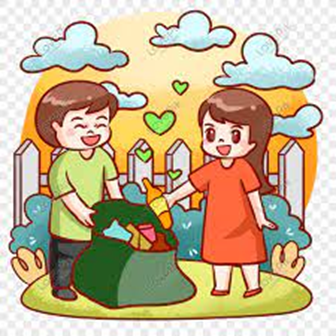 Bỏ đi luôn
Nhặt rác bỏ vào thùng rác
2
1
Gọi người lớn giúp đỡ
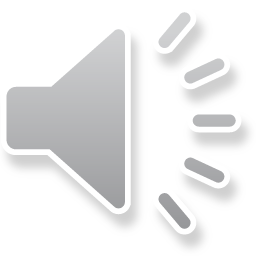 3
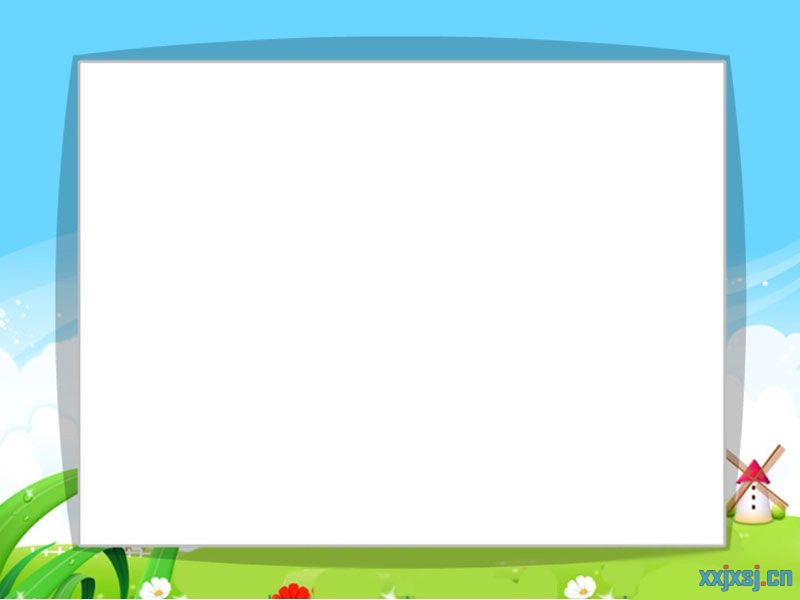 Câu hỏi số 2:
Đâu là rác dễ phân hủy?
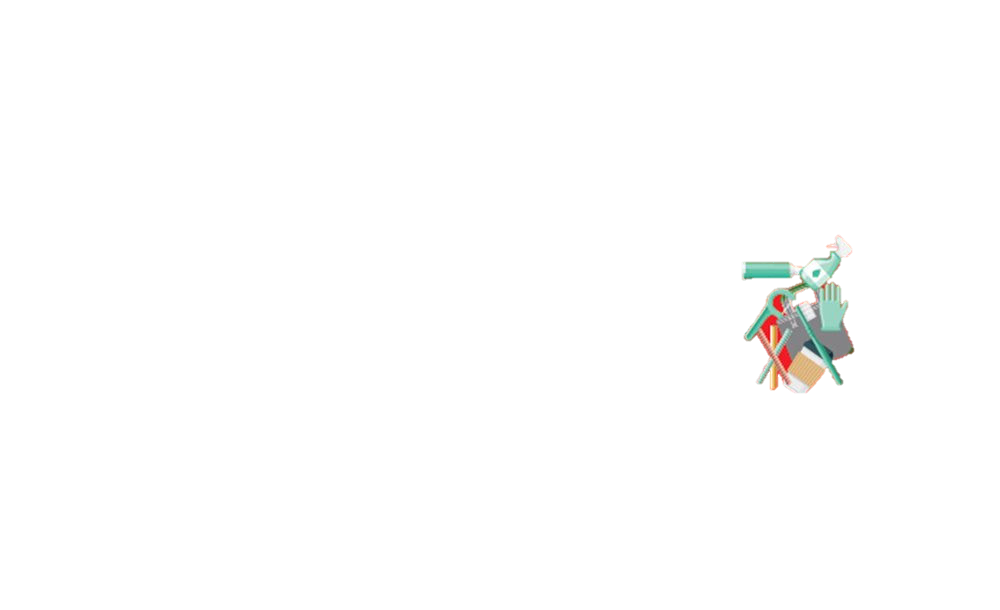 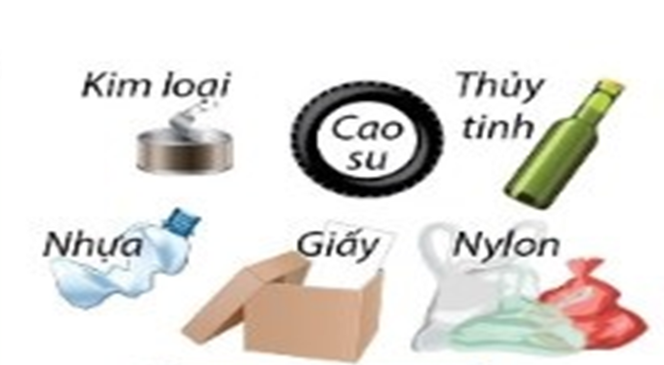 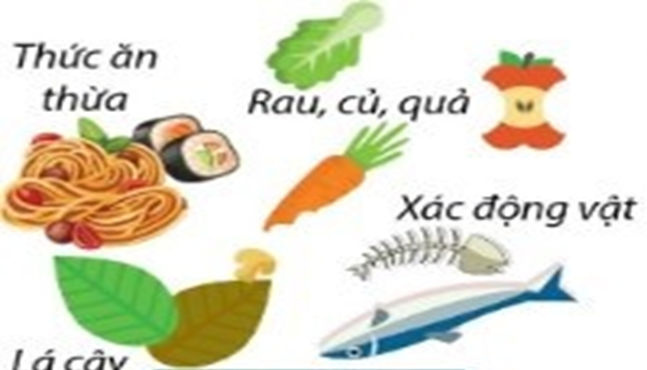 2
1
3
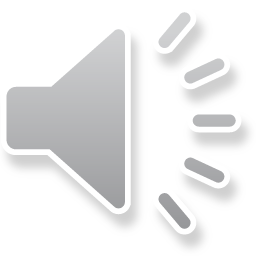 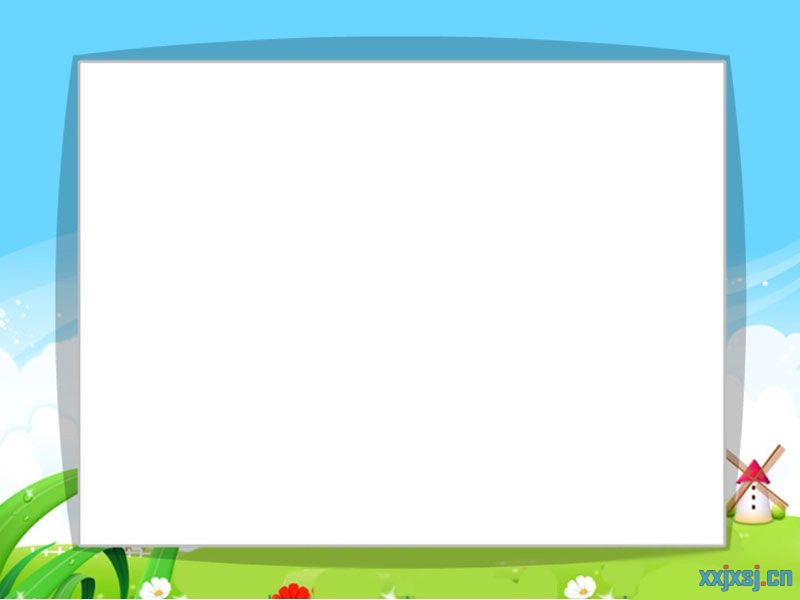 Câu hỏi số 3:
Khi đi chơi trong công viên khi nhìn thấy rác ở ao hồ thì các con sẽ làm gì?
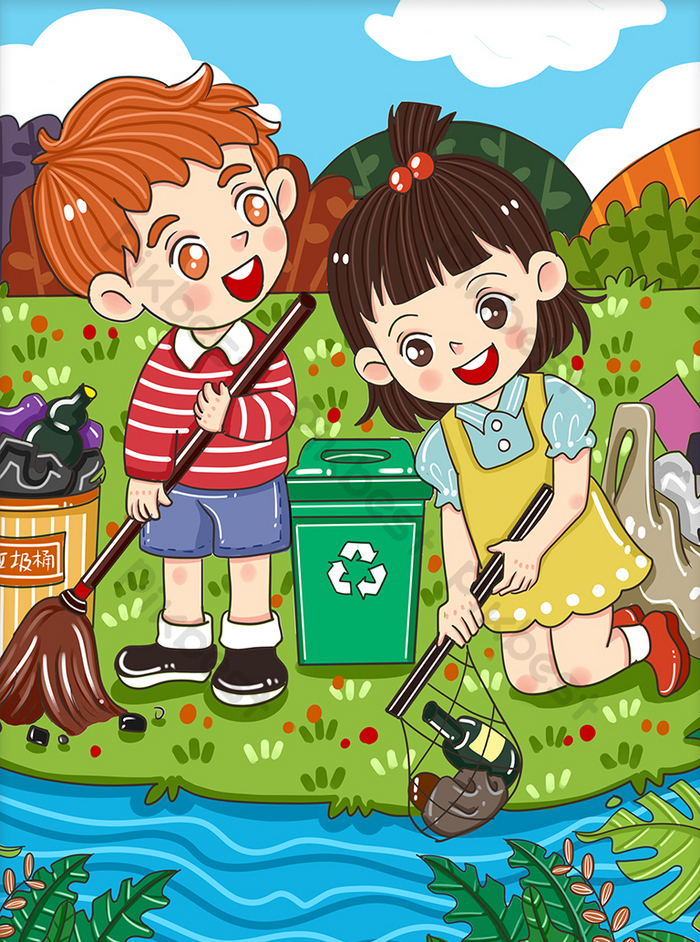 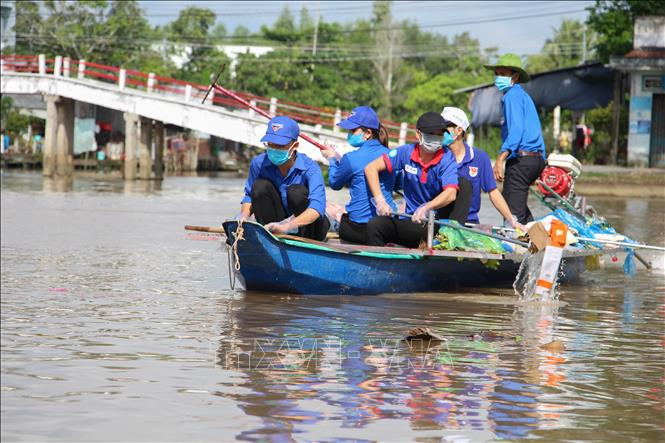 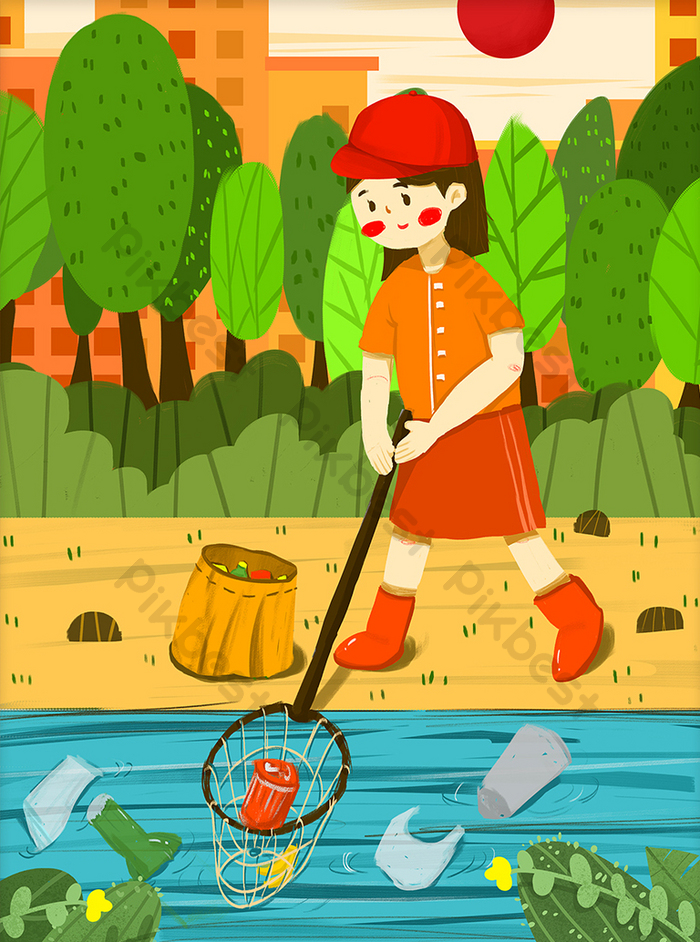 Gọi người lớn giúp đỡ
Gọi bạn giúp đỡ
1
Tự vớt
3
2
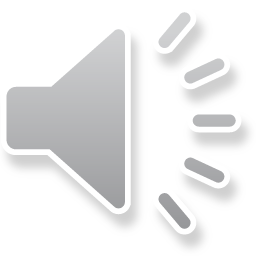 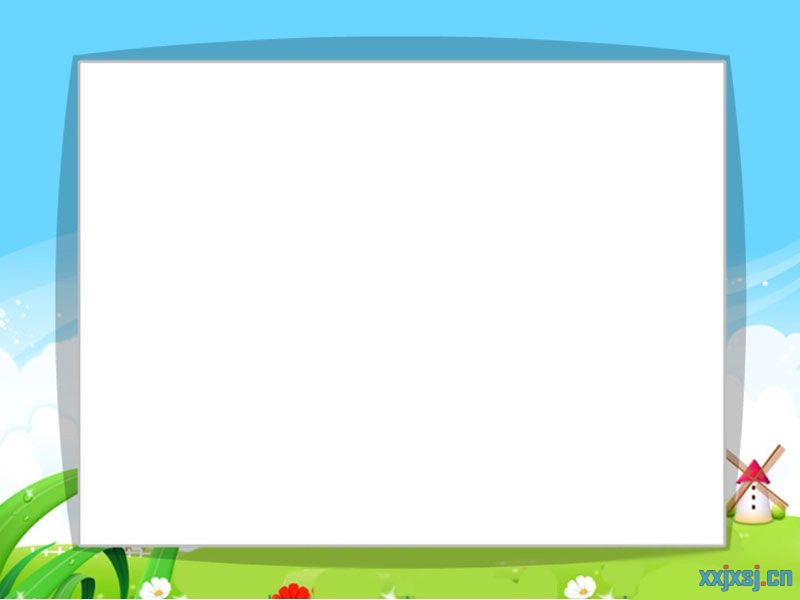 Câu hỏi số 4:
Đâu là rác khó phân hủy?
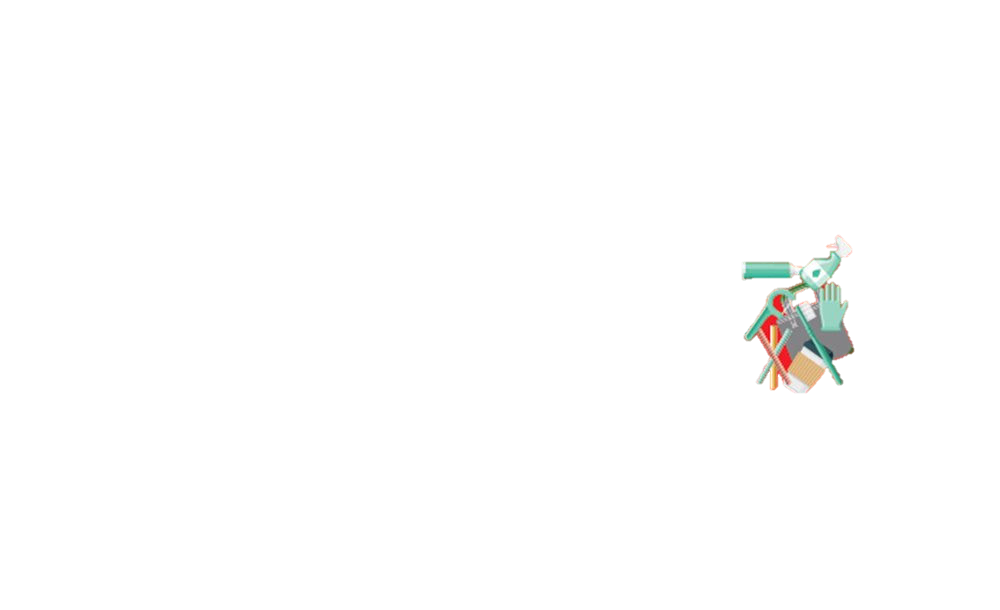 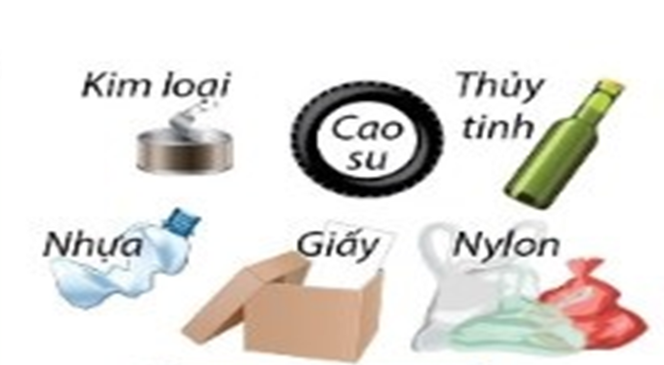 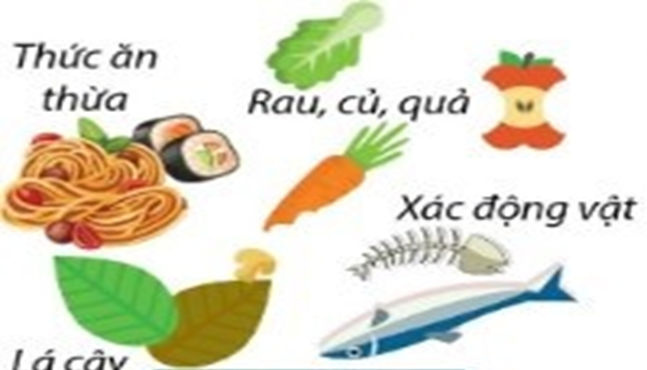 2
1
3
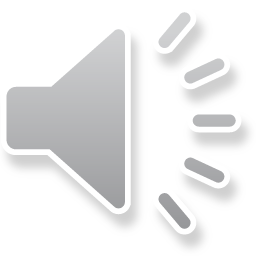 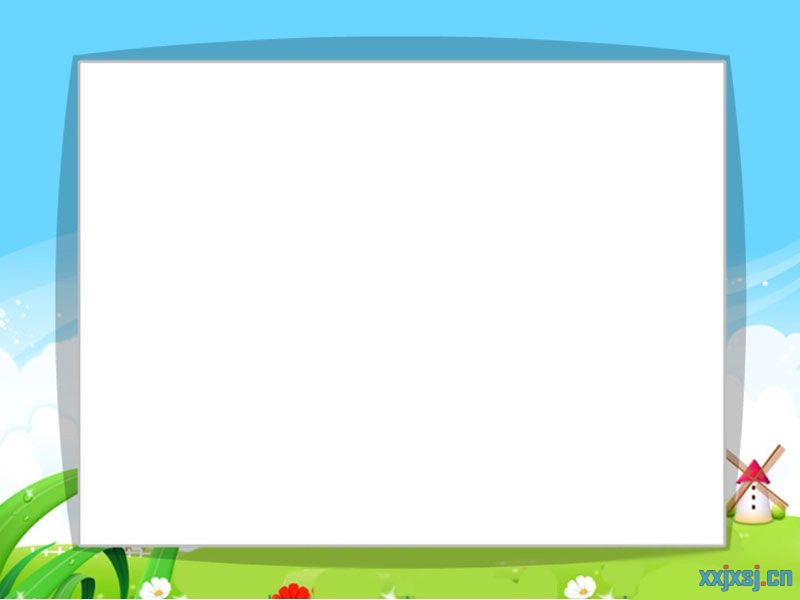 Câu hỏi số 5:
Khi nhìn thấy bạn vứt rác bừa bãi con sẽ làm gì?
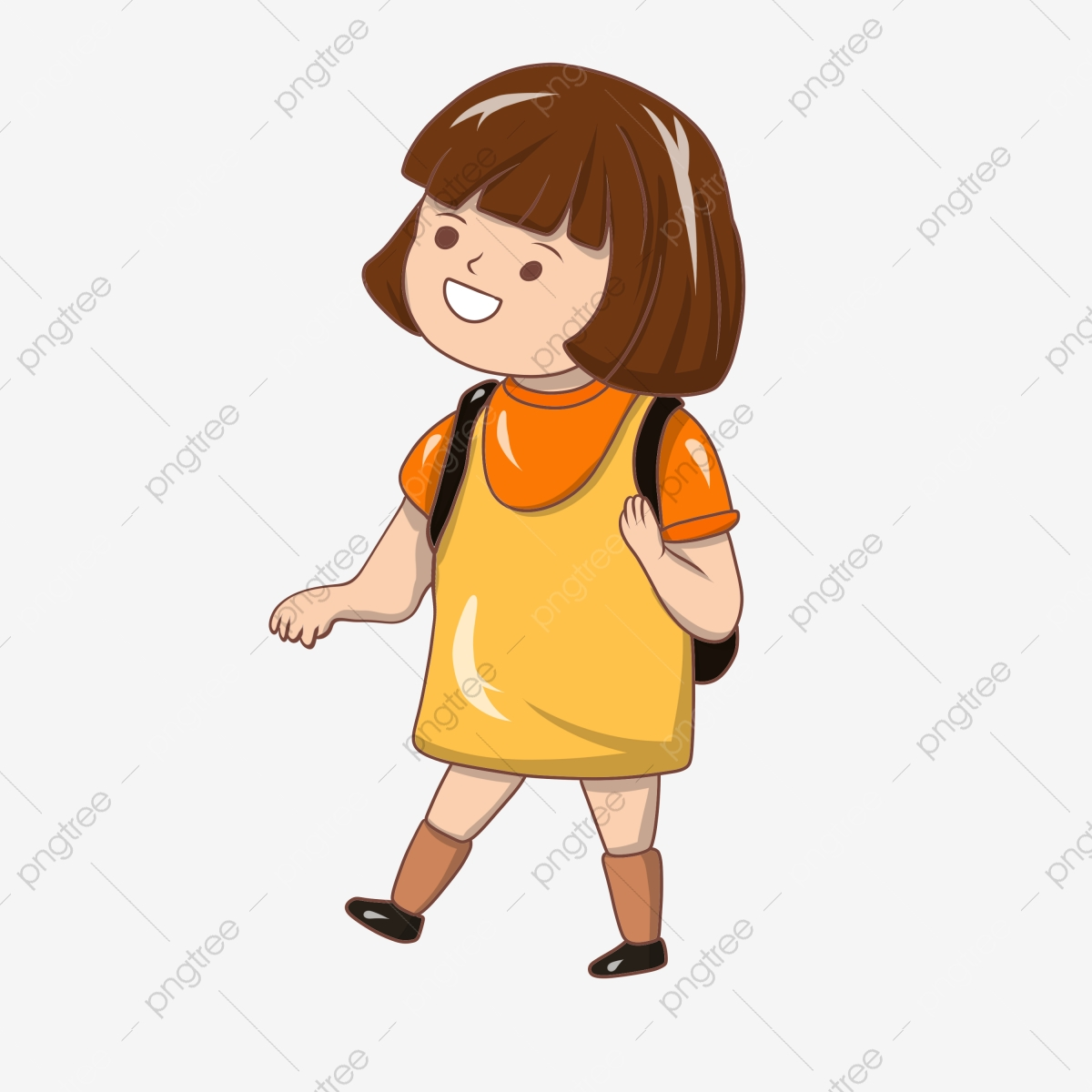 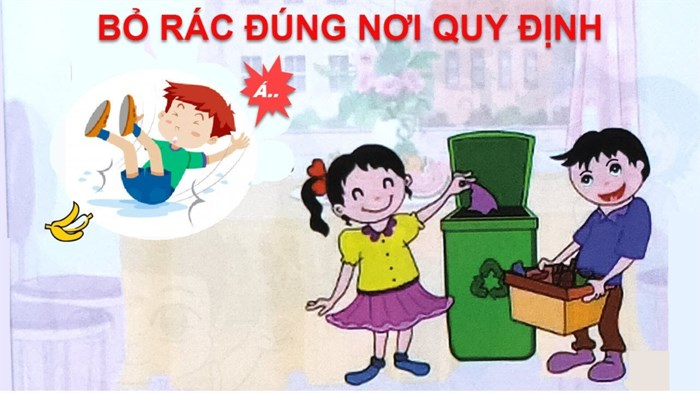 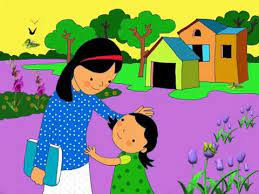 Không làm gì
Mách cô giáo
Nhắc nhở bạn bỏ rác đúng nơi quy định
1
2
3
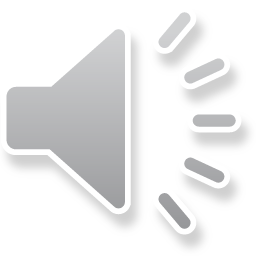 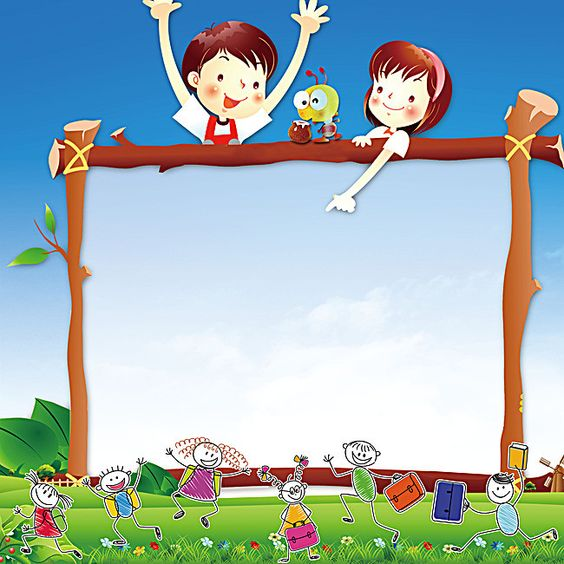 Trò chơi 2: Chia sẻ
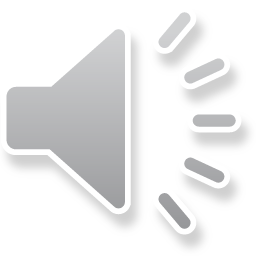 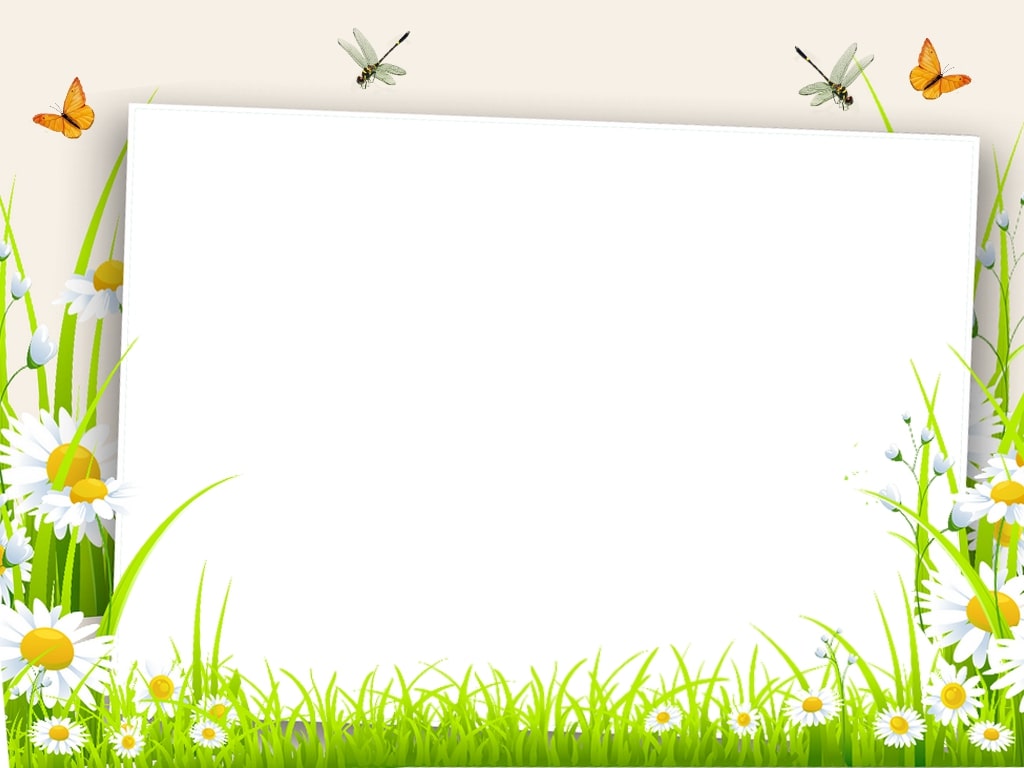 Nhảy bài: Những chiến binh xanh
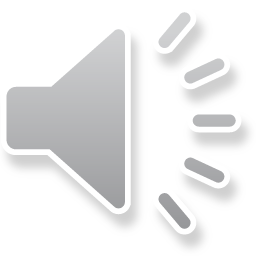